Concur Travel & Expense
& Procurement Card Training
Card Information
Before you can use your card for any purchases, you must activate it. Call the number on the sticker on the front of the card. Your birth year should be your activation code.
If you have an issue or your card is not working, call the number on the back of the card.
If your card has been lost or stolen, call JPMorgan Chase immediately at 1-800-316-6056. 
Your default card limit is $5,000 per month. If for some reason you need this increased, email the Purchasing department and copy your supervisor.
Unauthorized Transactions
Cell phones or monthly cell phone service
Controlled substances
Donations
Fines and penalties
Gambling
Gift cards
Guns, weapons, ammunition or explosives
Hazardous chemicals
Illegal transactions
Internet connectivity unless traveling on university business
Personal items, services, or expenses
Restricted Product Classes
Office supplies (we have discounted pricing through Friends via Bishopbuy, and they deliver to your desktop next day)
Amazon – All Amazon transactions must be purchased through our Amazon Business Prime account in Bishopbuy. Your transactions will be charged to a single ghost card and you will not have to clear them in Concur. This account features all the regular benefits of Prime plus tax exemption. 
Printing and stationery (we have contracted pricing through Kenwel Printers via Bishopbuy if items are not being printed by Duplicating)
Catering on campus (AVI has the first rights of refusal)
Computer and software purchases MUST be run through Purchasing and IT via a BishopWorks ticket to ensure items meet the systems we use on campus
Office furniture
Goods that require contracts
Professional services
Promotional materials
Replacement items
Long-term rentals (2 months or longer)
Items to be capitalized (items worth $5,000 or more)
Purchases
Do NOT divide one purchase into two or more transactions to stay within your single transaction limit.
Do NOT receive cash back for refunds or exchanges. Refunds should be credited directly to your P-card.
Do NOT allow others to use your card under any circumstances.
Tips
Know who and where you’re ordering from
Watch delivery dates and in-stock availability
Check for preferred vendors (vendors we use regularly who have provided us competitive pricing, hassle free delivery, and quality products)
Ask Purchasing for recommendations!
Don’t pay sales tax – we are tax exempt in several states!
Delivery address for Central Receiving:
Central Receiving
Attn: Your Name
28 Hayes St.
Delaware, OH 43015
Disputing a Charge
Contact the vendor first if you need to dispute a charge. 
If after two weeks the vendor has not corrected the charge, you should contact Chase. 
At this point, Chase will further investigate the disputed charge and grant a provisional credit for the disputed item.
Benefits of Concur Travel and Expense
Integrated travel and expense system
Single sign-on
Log into Concur using your OWU user ID and password
Mobile capabilities
Book travel and submit/approve expense reports via your mobile device (iPhone/iPad and Android)
Link personal travel rewards programs and save preferences for travel
Electronic capture of receipt images
Users can take photos of receipts using their phone and email them easily to Concur
Receipts from some vendors may automatically feed into Concur (i.e. Uber)
Incorporates OWU’s policies and guidelines
How to Access Concur
Concur can be accessed from:
my.owu.edu
https://www.owu.edu/about/offices-services/office-of-finance-administration/purchasing-department/concur-travel-expense/
Log in using your OWU user ID and password
Concur Dashboard
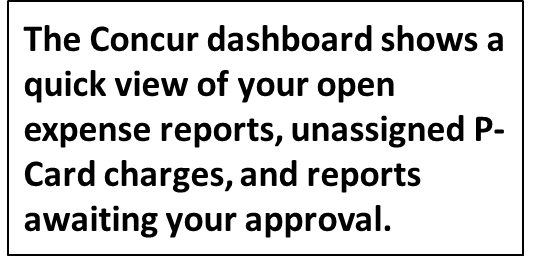 Updating Your Profile Settings
When logging into Concur for the first time users should go to the Profile Settings screen to update their personal information. Make sure you:
Verify that your name matches your legal ID
Verify your email address (it will email a code to you that you copy and paste into the profile settings)
Register your mobile device for risk management
Adjust your travel preferences
Add expense delegates and/or travel assistants if needed
Creating an Expense Report
Concur allows users to create their own expense reports with ease
P-card charges are automatically loaded from Chase into a user’s account
Out-of-pocket charges (personal cards or cash) can be entered manually on the website or through the Concur mobile app
Receipts can be entered by using the Concur app, by emailing them to your account, or by uploading them from your desktop
Some receipts may also push through Concur automatically from the vendor
Expense Report Dashboard
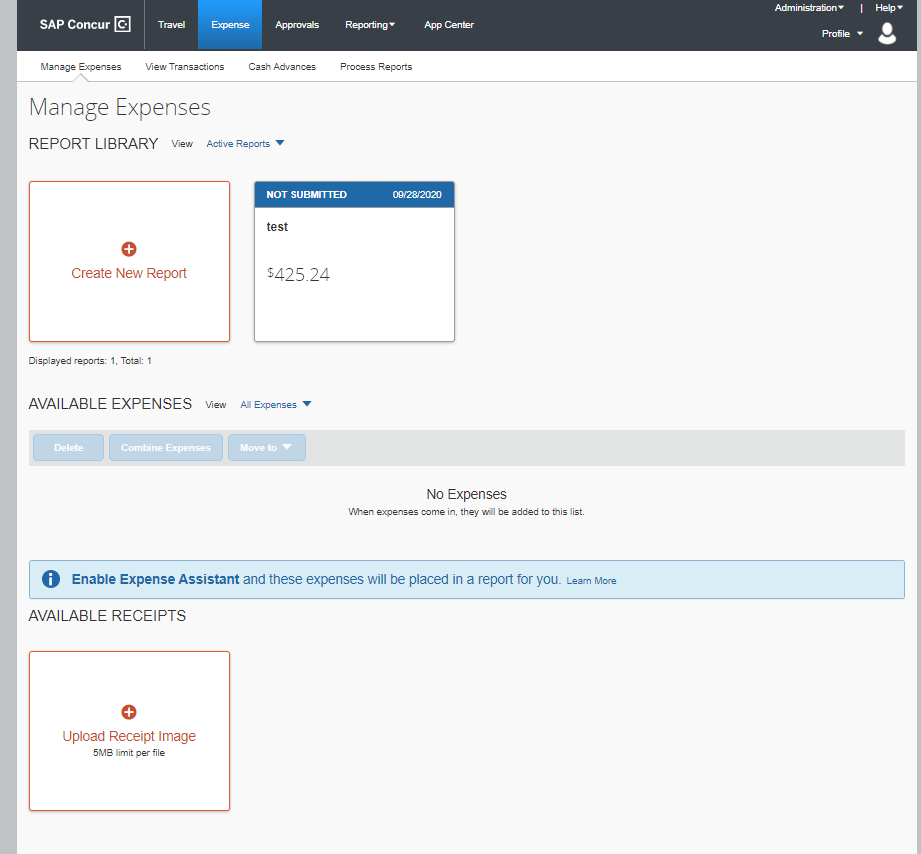 The Expense screen allows you to create a new report, access open or returned reports, and view or recall submitted reports. You can view all reports you have previously submitted as well. You can also view expenses that have not been assigned to a report (under Available Expenses), and receipts that you have uploaded from your desktop or sent in via email or the mobile app (under Available Receipts).
Expense Report Header
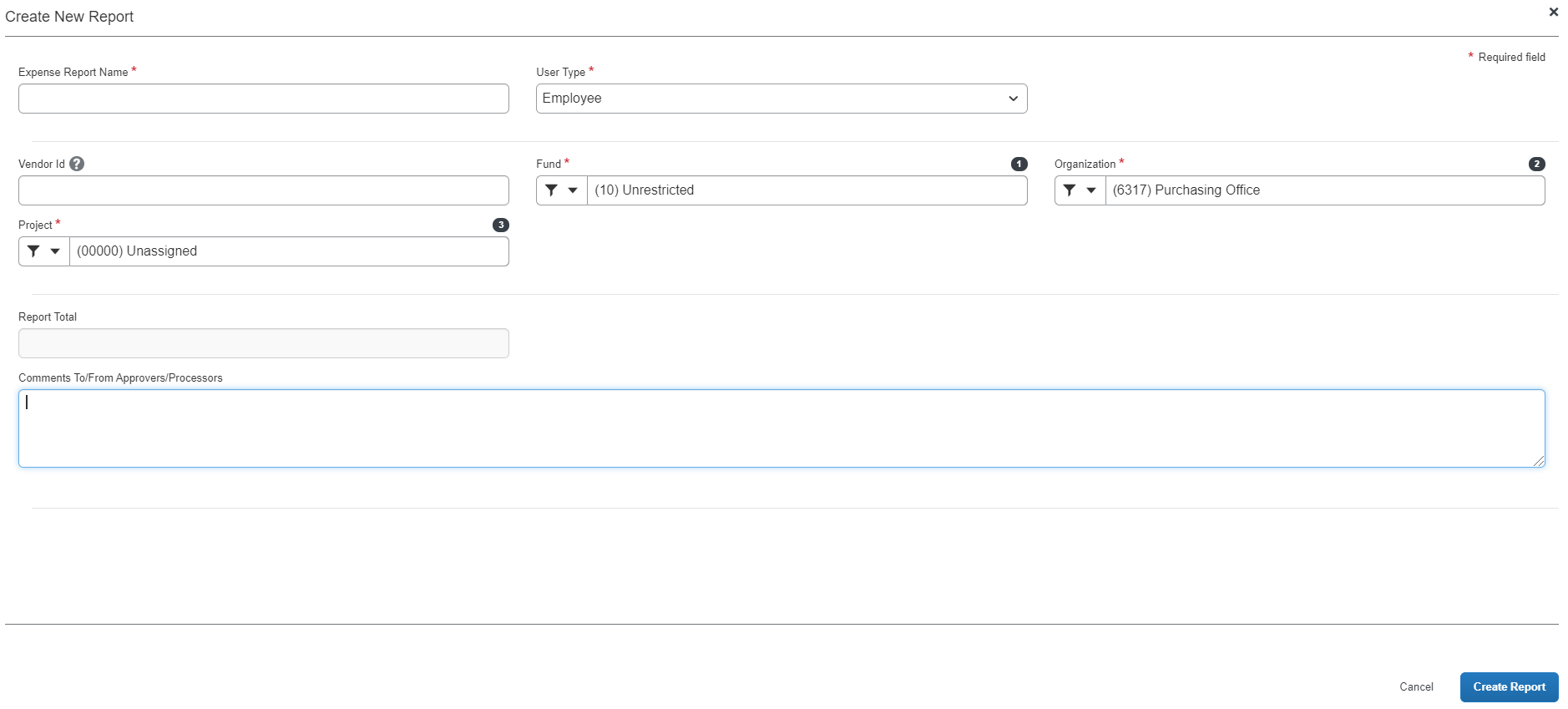 The required fields have a red asterisk next to them. The user type defaults to Employee, but can be modified to Guest or Student if one of those individuals is being reimbursed. Each employee has a default account number that expenses will be charged to unless they are allocated otherwise. Please contact Purchasing if you would like your default account number changed. We suggest submitting an expense report for each month’s expenses as expenses need to be cleared within 30 days.
Reimbursing Guests and Students
Guests and students are also reimbursed via Concur. The process of adding out of pocket transactions to a report is the same as it is for an employee, but the report header must be modified so that the system knows to send payment to the guest or student.
In the report header, modify the User Type to Guest or Student rather than Employee. A box will appear to enter a vendor ID. For students, this is their OWU ID number. For guests, a vendor ID number must be obtained from the Purchasing office. 
You can enter reimbursements for multiple people on the same expense report, but make comments by each transaction so that Accounting knows which guests are being reimbursed for which expenses.
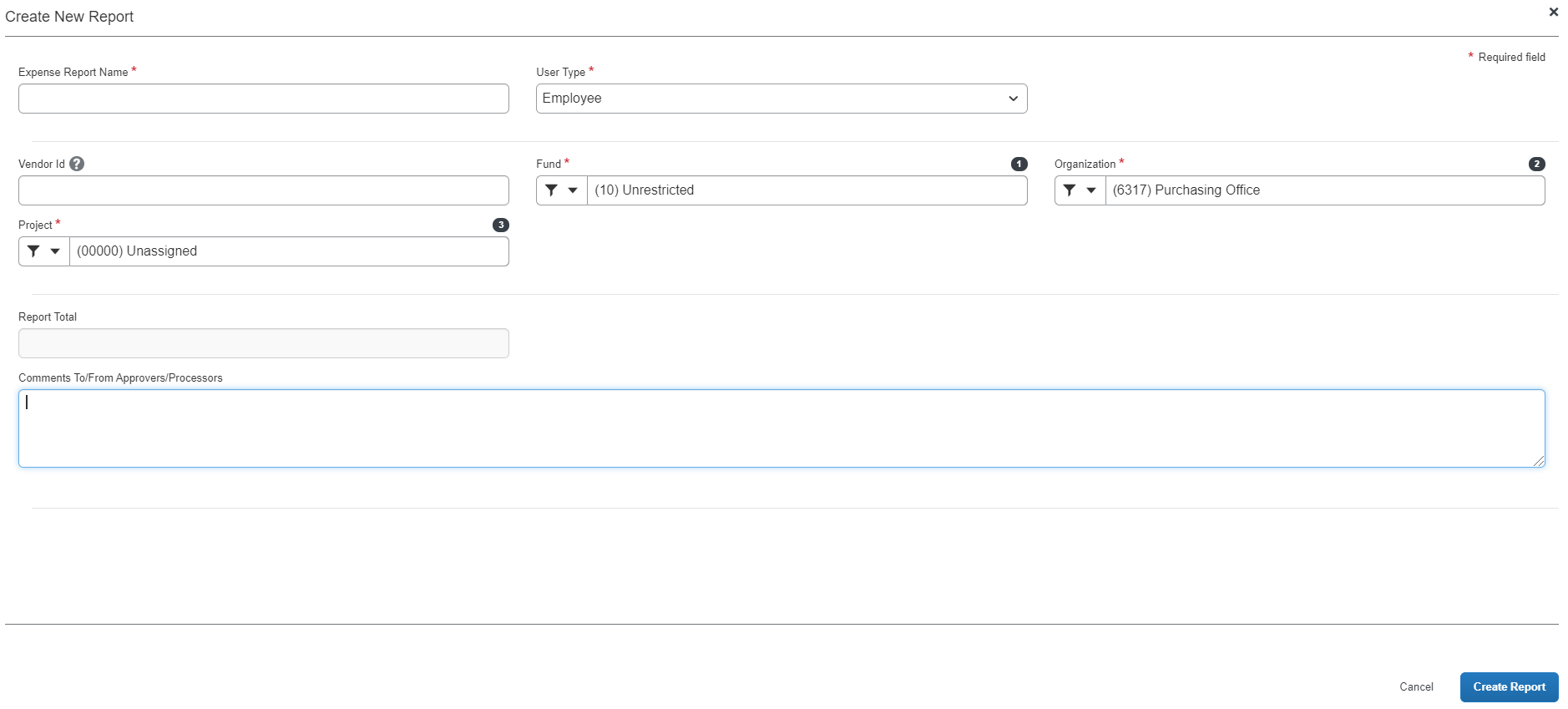 Adding Expenses to a Report
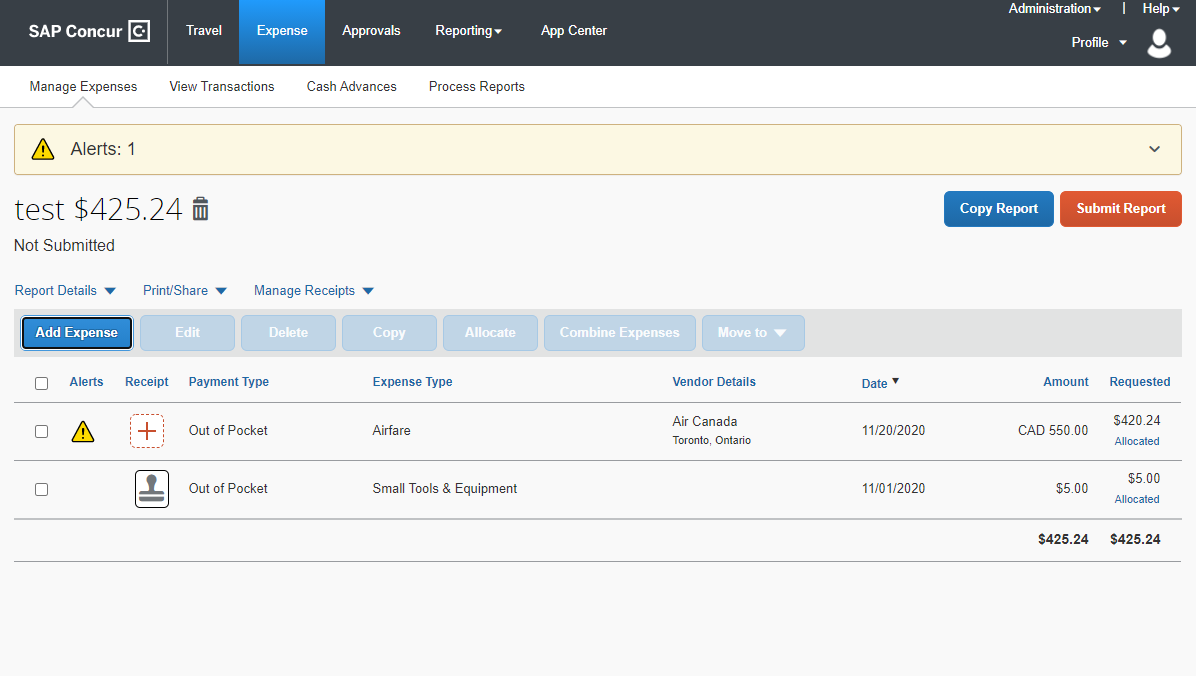 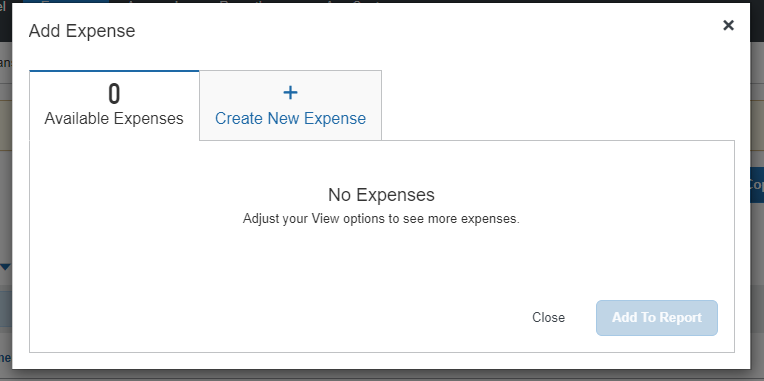 To add P-card charges to an expense report, you can add them from the Available Expenses page, or by clicking Add Expense. This is also how you add Out of Pocket expenses. The expense type is autopopulated from the vendor but can be modified.
Entering Expense Details
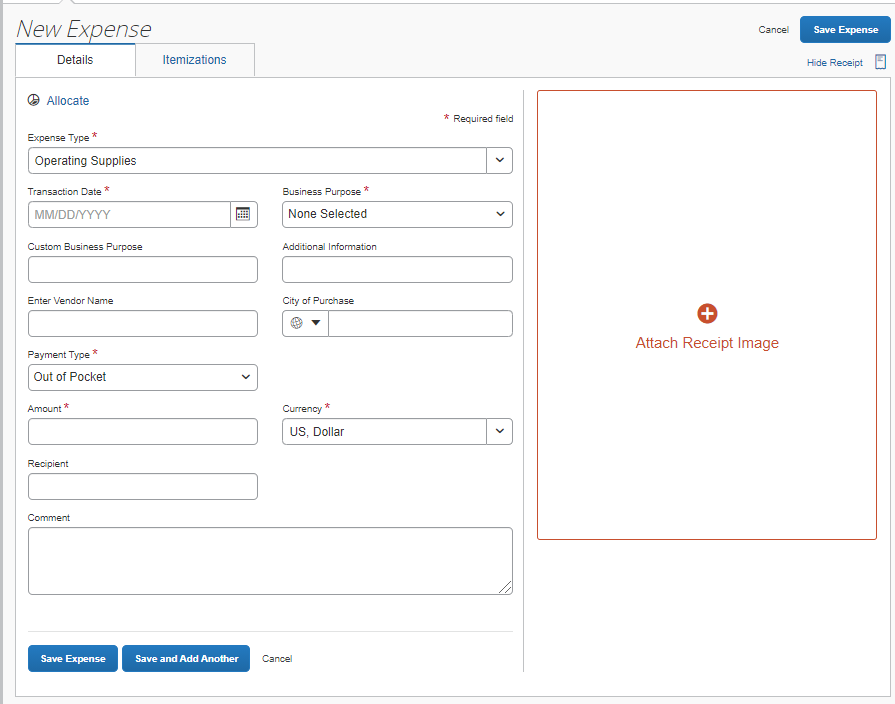 Different expense types require different details. Any field that is required is marked with a red asterisk. The fields may begin to autopopulate as you use the system more. After adding or editing any required information, you can click Save Expense and attach a receipt from your Available Receipts (those that you may have sent via email, the Concur app, or automated from the vendor) or you can attach one from your desktop.
Other Report Information
The system uses symbols to provide information. If you click on the symbol it will tell you more about its meaning. Typically red exclamation marks will prevent you from submitting a report. Yellow hazard signs may indicate that two expenses are similar. 
You no longer need to assign object codes
Concur assigns the object codes based on the expense type of your transaction
Transactions will default to the account number entered in the report header, but they can easily be allocated to another account or split between multiple accounts based on percentage or dollar amount
Certain expense types require itemization (hotels, meals with alcohol)
Concur has a built-in exchange calculator when entering out-of-pocket charges in a foreign currency
The system will not allow you to submit out-of-pocket payments when you have outstanding P-card charges. All reimbursements and P-card expenses must be submitted within 30 days.
Supporting Details
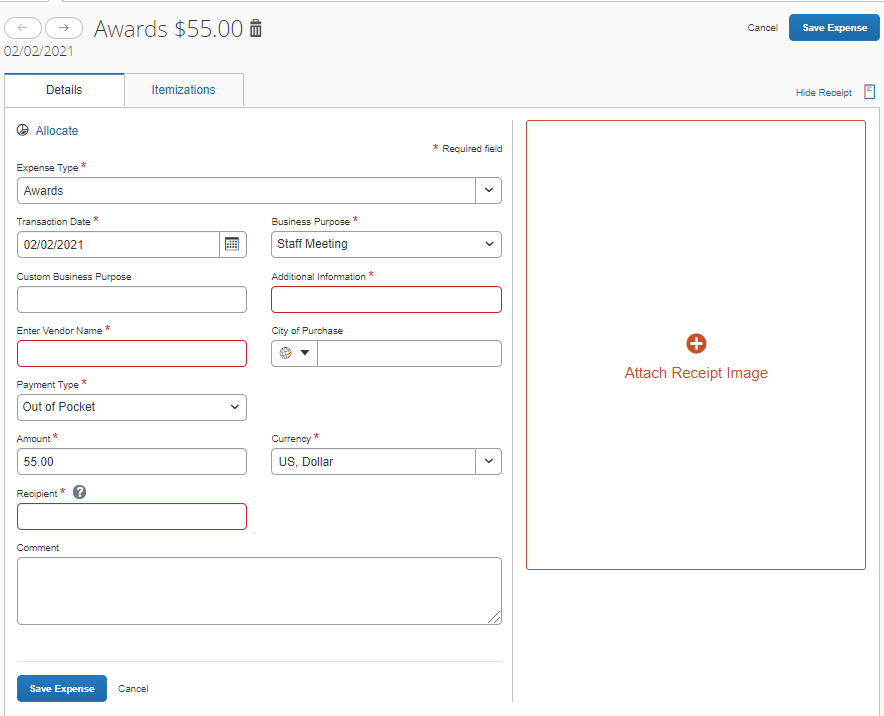 Some expense types require additional details based on IRS requirements. For instance, Awards and Flowers/Gifts/Memorials require a recipient’s name. We also ask for a vendor name and additional information.
Individual Meals
Whenever you had a meal by yourself, you will choose from the following expense types:
Breakfast – One Person Meal
Lunch – One Person Meal
Dinner – One Person Meal
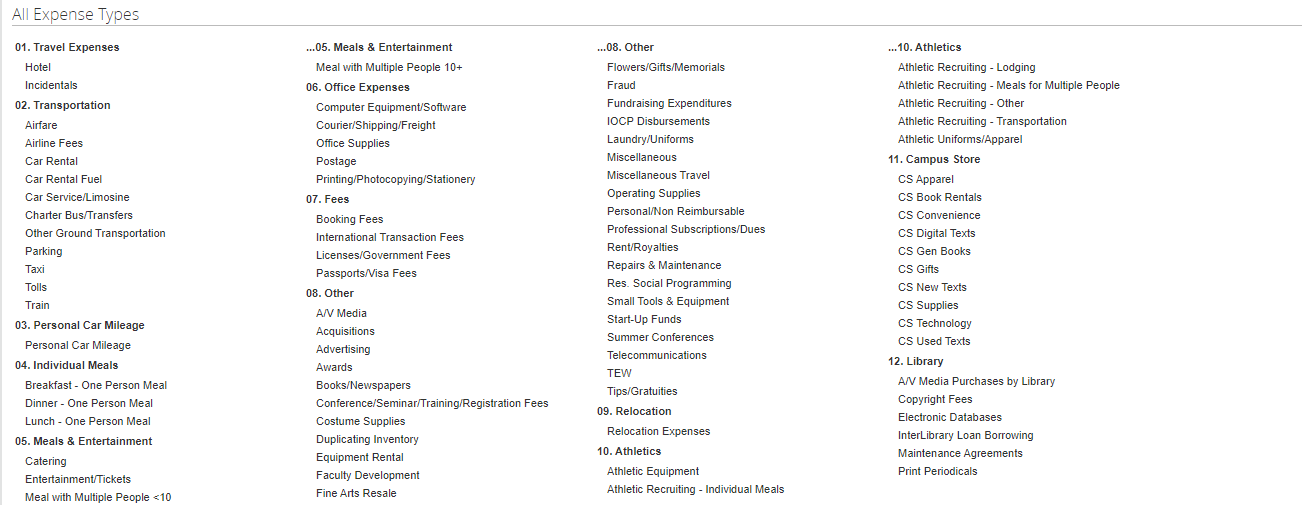 Meals with Multiple People
When you dine with other people or purchase a meal for someone other than yourself, you will choose one of the expense types titled Meal with Multiple People.
There are two options:
Meal with Multiple People <10
Use this expense type when there were less than 10 people at the meal
Meal with Multiple People 10+
Use this expense type when there were more than 10 people at the meal
Meal with Multiple People <10
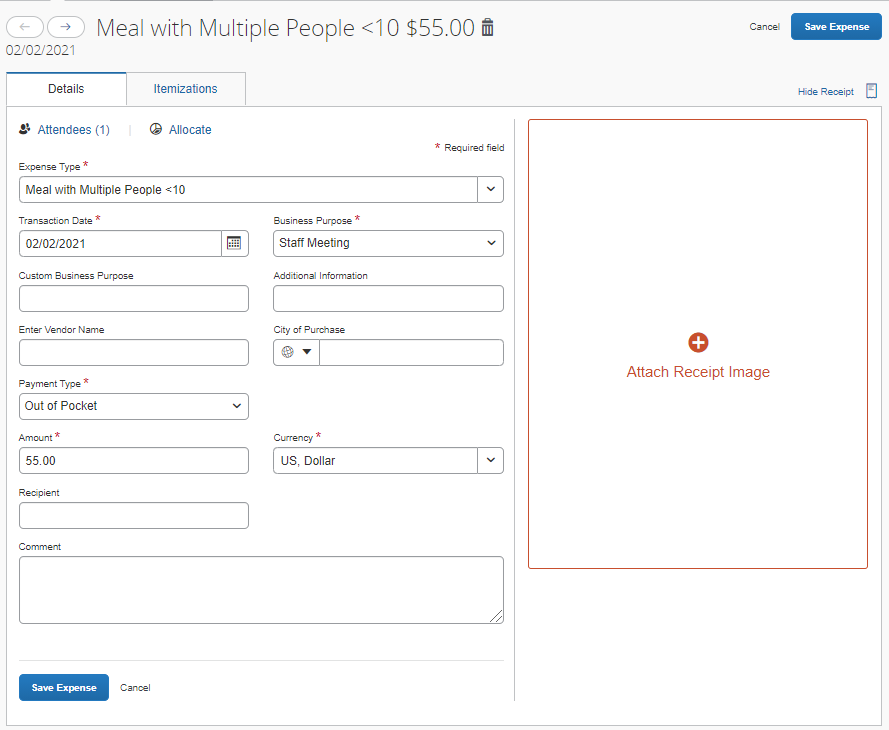 When there are less than 10 people at a meal, we need to know their individual names per IRS guidelines.
You will add the attendees by clicking Attendees, then by clicking Add in the popup, and by searching among Faculty/Staff, Student, Recent Attendees, or by clicking the link to create a New Attendee.
You can also create groups (useful for teams or classes). 
Continue adding attendees until all names have been added.
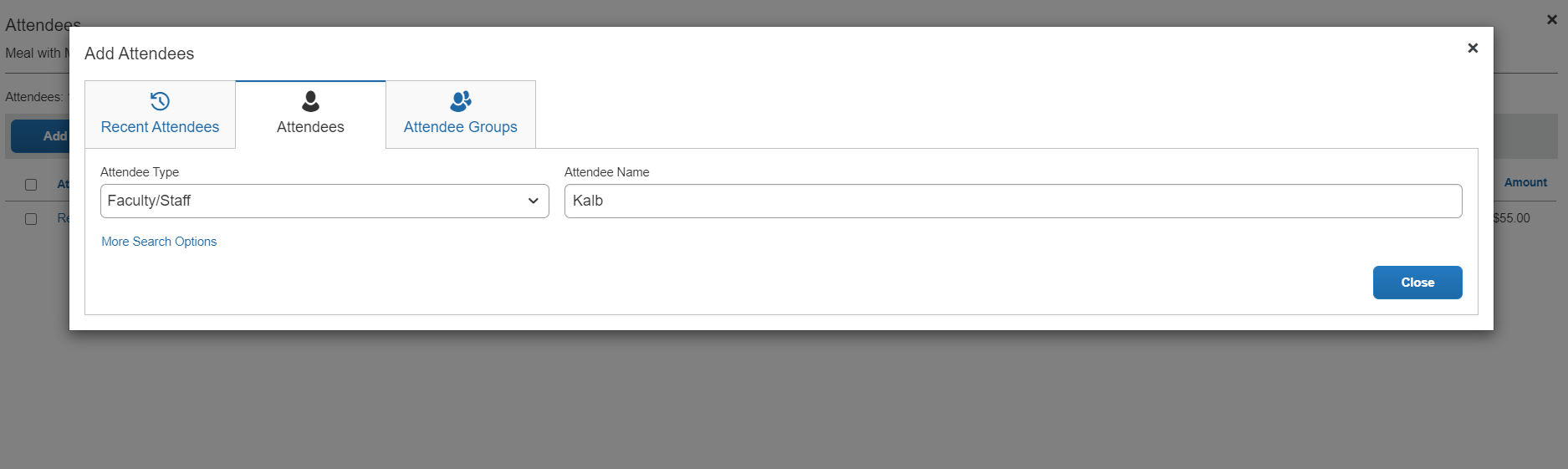 Meal with Multiple People 10+
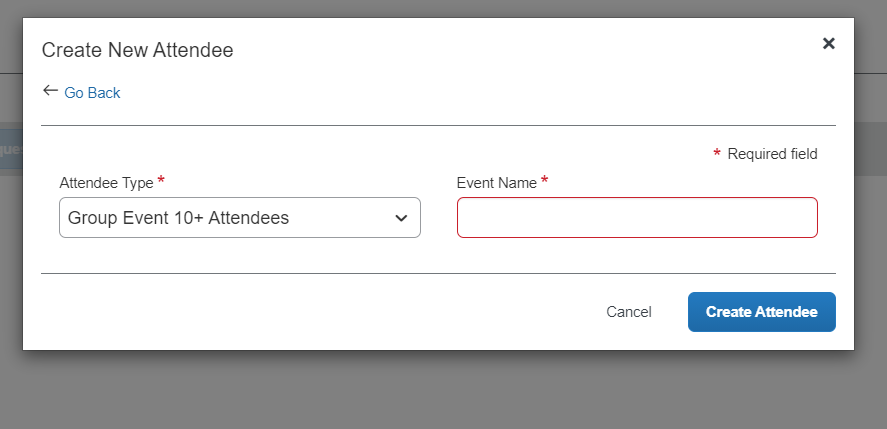 When there are more than 10 people at a meal, you can create an event name and specify how many people were there rather than adding the attendees individually.
Click the Attendees button, find the link to create a New Attendee and create an event name, then click Create Attendee. 
Then modify the Attendee Count box with the number of attendees, and click Save.
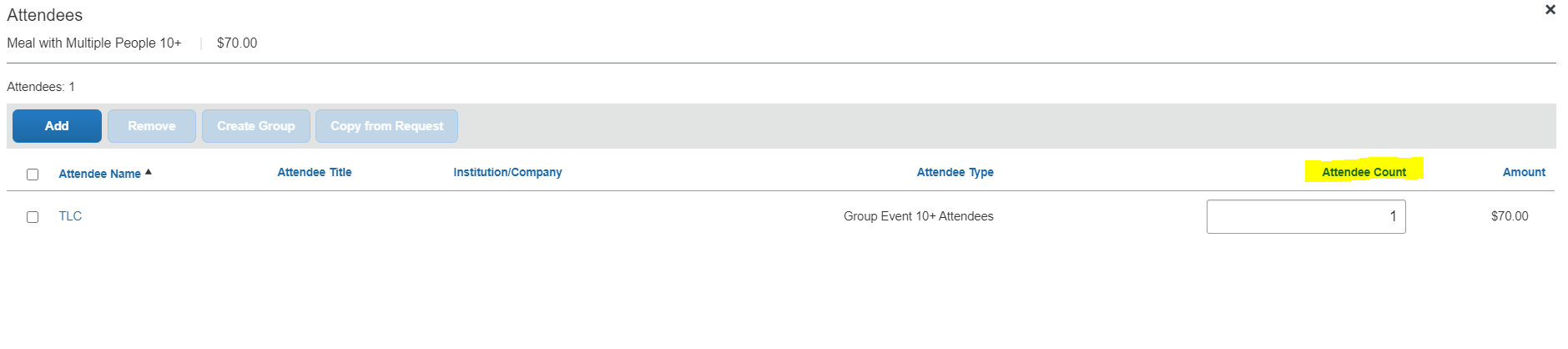 Athletic Meals
If you had a meal for a team, you will use one of the Meal with Multiple People expense types.
If you had a meal while recruiting, you will use either:
Athletic Recruiting – Individual Meals
Athletic Recruiting – Meals for Multiple People
These expense types will use the same fields as the other meal expense types.
Itemizing Expenses
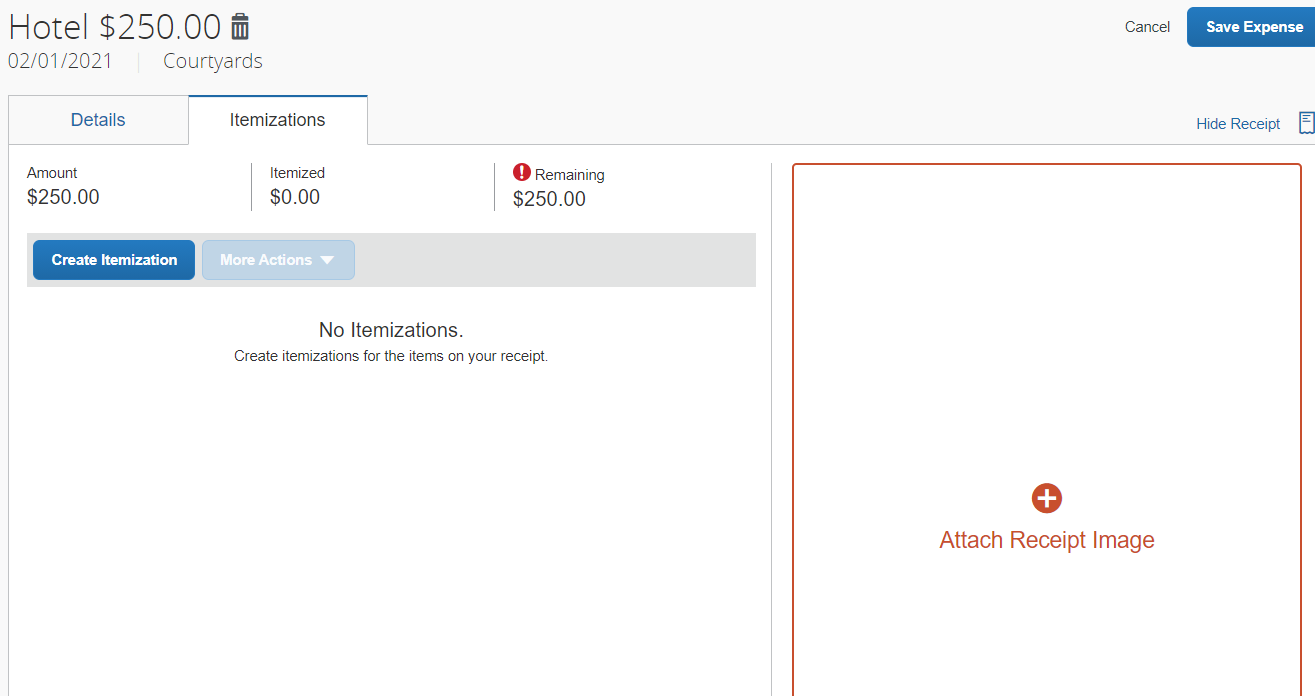 For hotels and meals with alcohol, or expenses that you need to split between expense types, you will itemize. Click on the Itemizations tab and then click Create Itemization. For hotels, we need you to separate out hotel tax from the room rate and any incidentals or meals that were also on the bill. 

The system will not let you save the expense until there is $0.00 remaining.
Personal/Non-Reimbursable Expenses
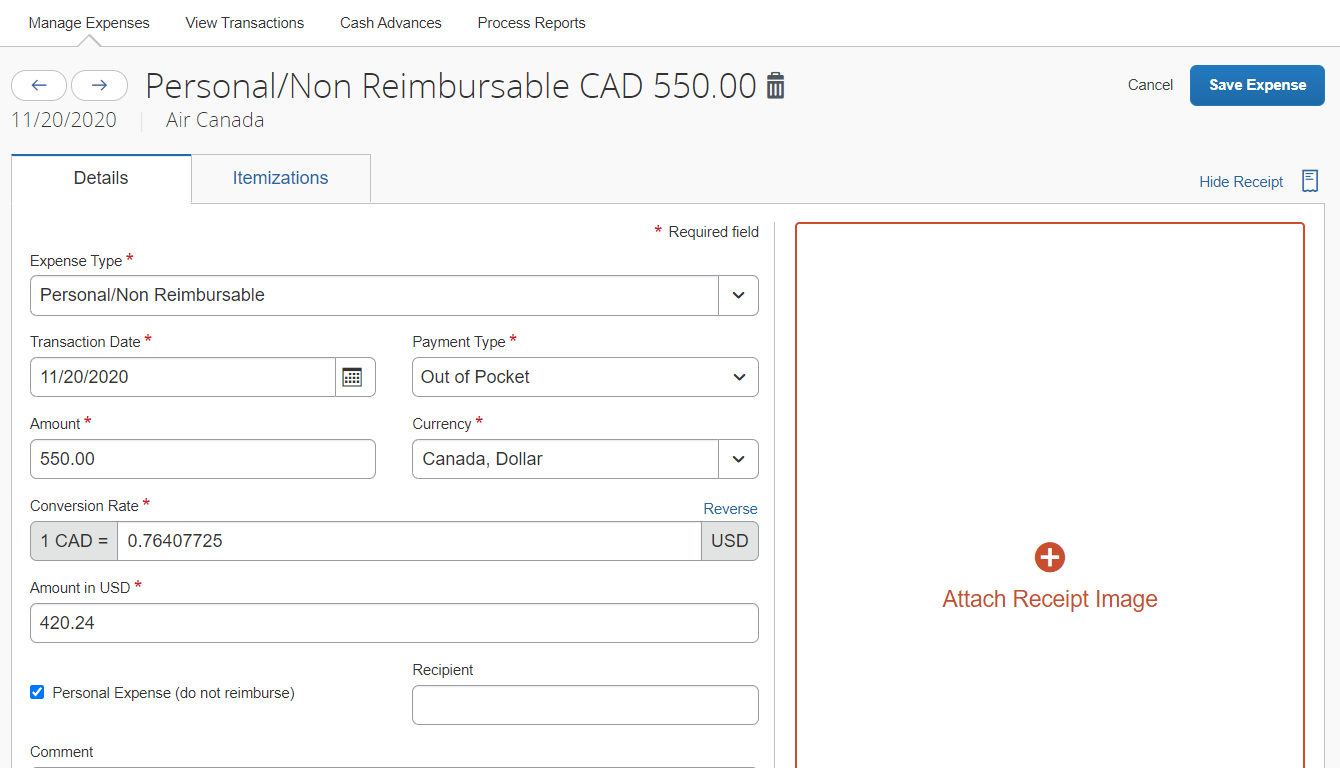 If you accidentally used your P-card for a personal expense, modify the expense type to Personal/Non Reimbursable and bring a check for the amount of the transaction to the Accounting office. 

If you make a P-card purchase that is against policy, the approver or processor can mark the expense Personal/Non Reimbursable and require repayment to the university.
Allocating Expenses
There may be times you need to charge one transaction to a different account number or split a transaction between multiple account numbers. Click on the transaction then click the Allocate link. You will see a screen that looks like this. You can click Add to add a new allocation. You can split a transaction by percentage or dollar amount and can save your favorite allocations. Type your account number in the Fund, Organization, and Project drop downs and choose the correct account number segment from the list that appears. Then click Save.
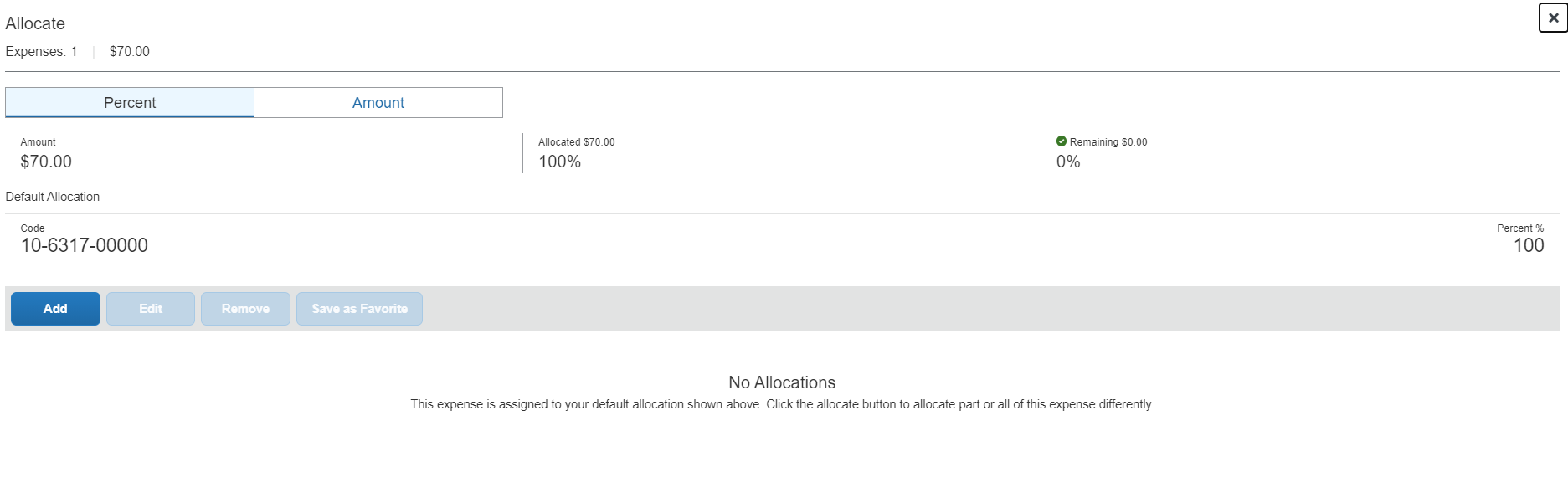 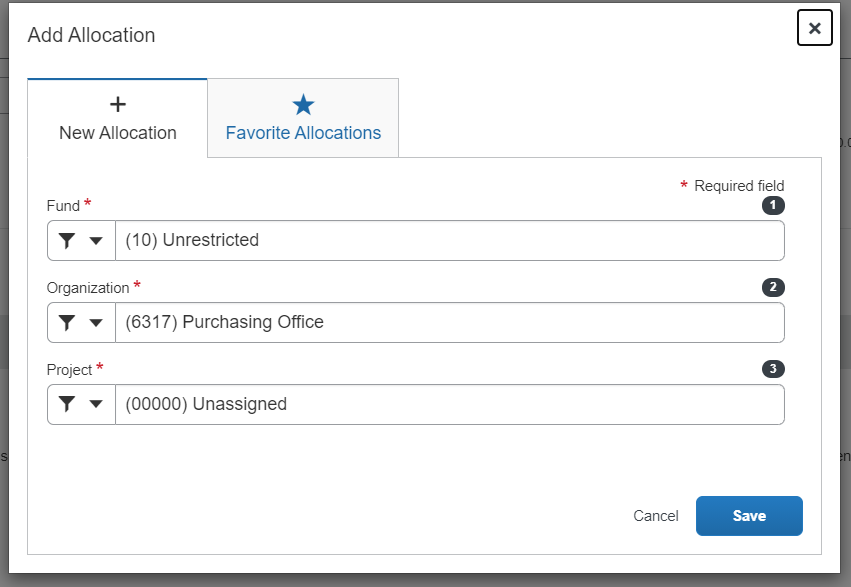 Viewing Allocations or Itemizations
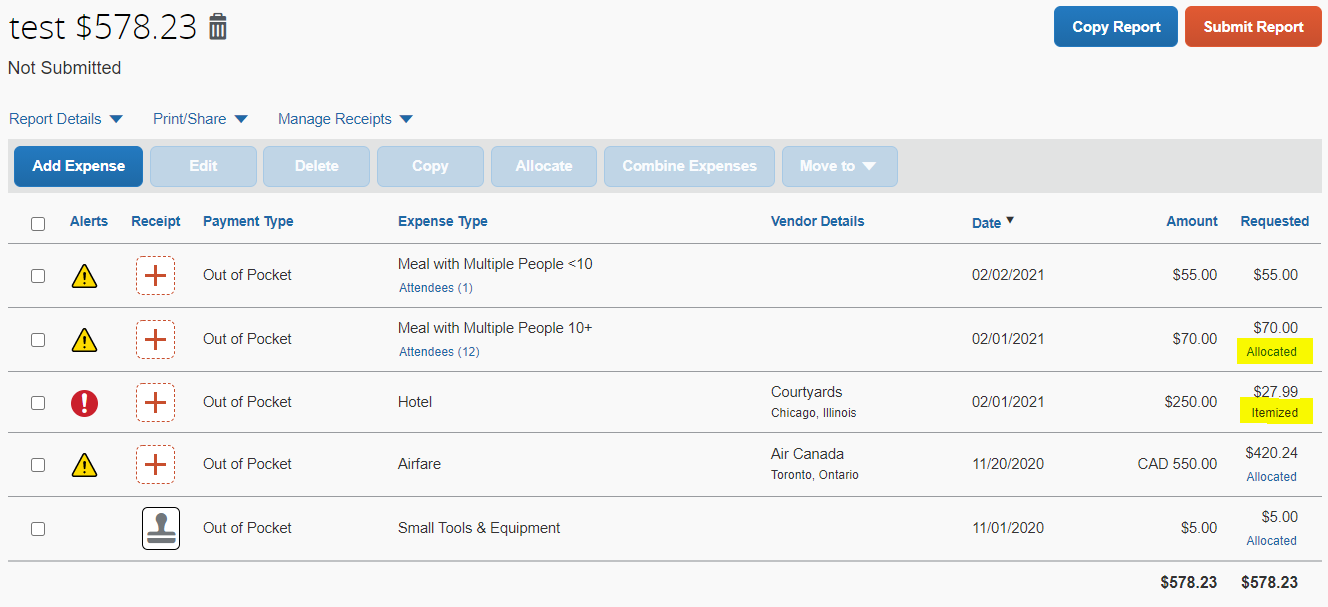 After allocating an expense, you can view the account number details by clicking on the blue “Allocated” text. This text appears whenever a line is charged to an account different than the account number that was entered in the report header. When a report that contains an allocated expense is submitted, it will be approved by your default approver, then it will go to the cost object approver for that account number. The cost object approver will only be able to see the transaction charged to their account number. 

You can view itemizations in the same manner.
Expenses in Foreign Currencies
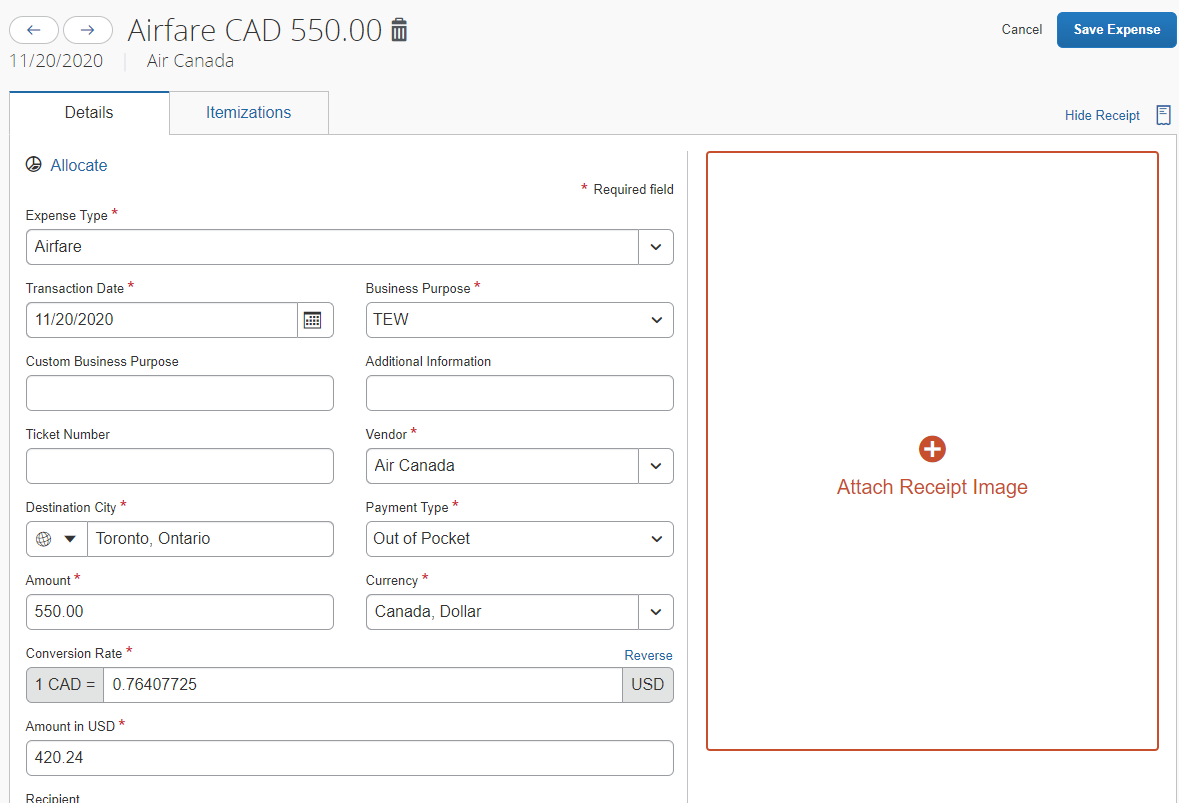 Charges made in foreign currency on your P-Card will automatically convert to USD. When adding an out-of-pocket expense in a foreign country, Concur will automatically add the exchange rate based on the date and location.
Calculating Mileage
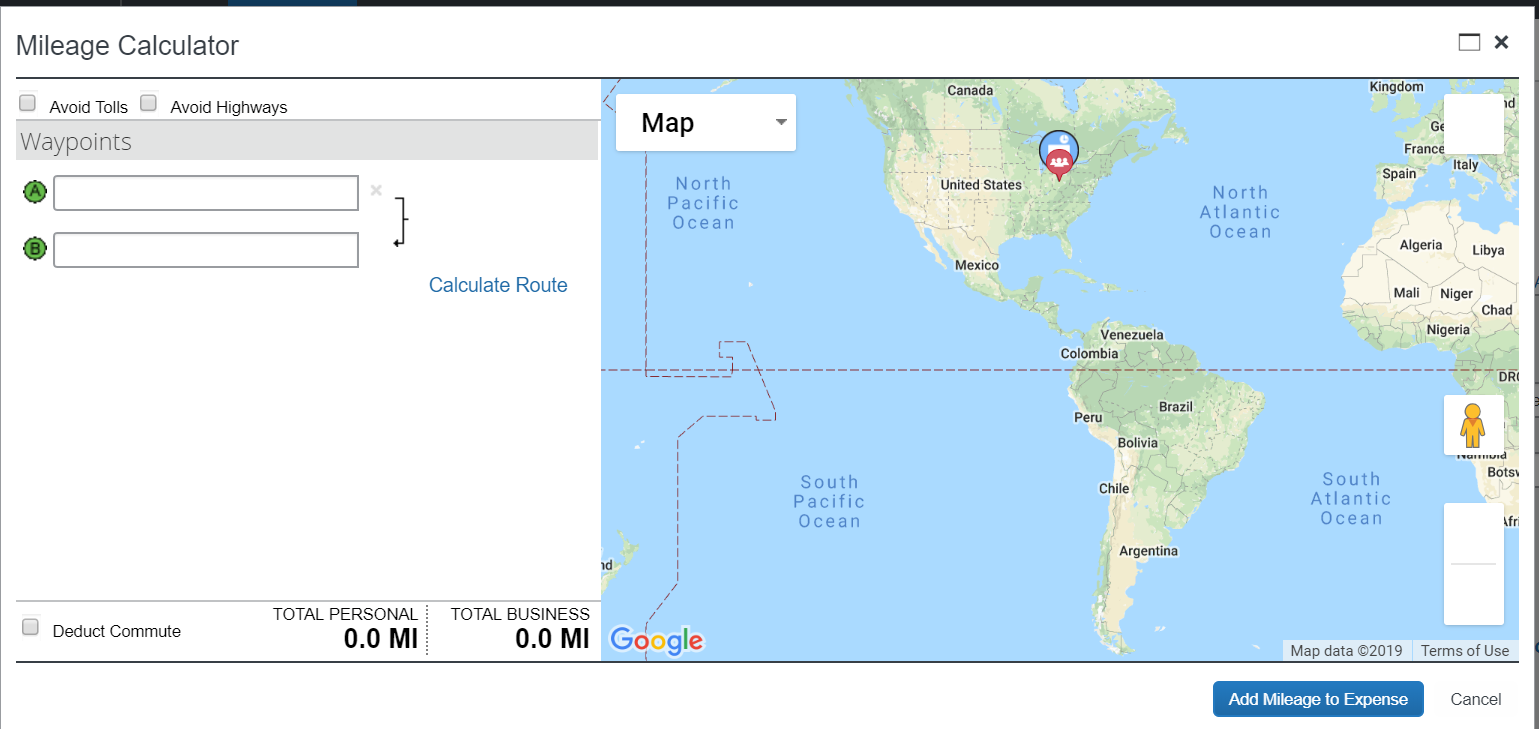 When entering a mileage reimbursement, choose Personal Car Mileage as the expense type then click on the Mileage Calculator. It will bring up a screen for you to enter the locations and automatically calculate your reimbursement for you. You can make your trip round trip and also deduct your commute. This Mileage Calculator is considered your receipt.
Using Faculty Development, TEW, or Start-Up Funds
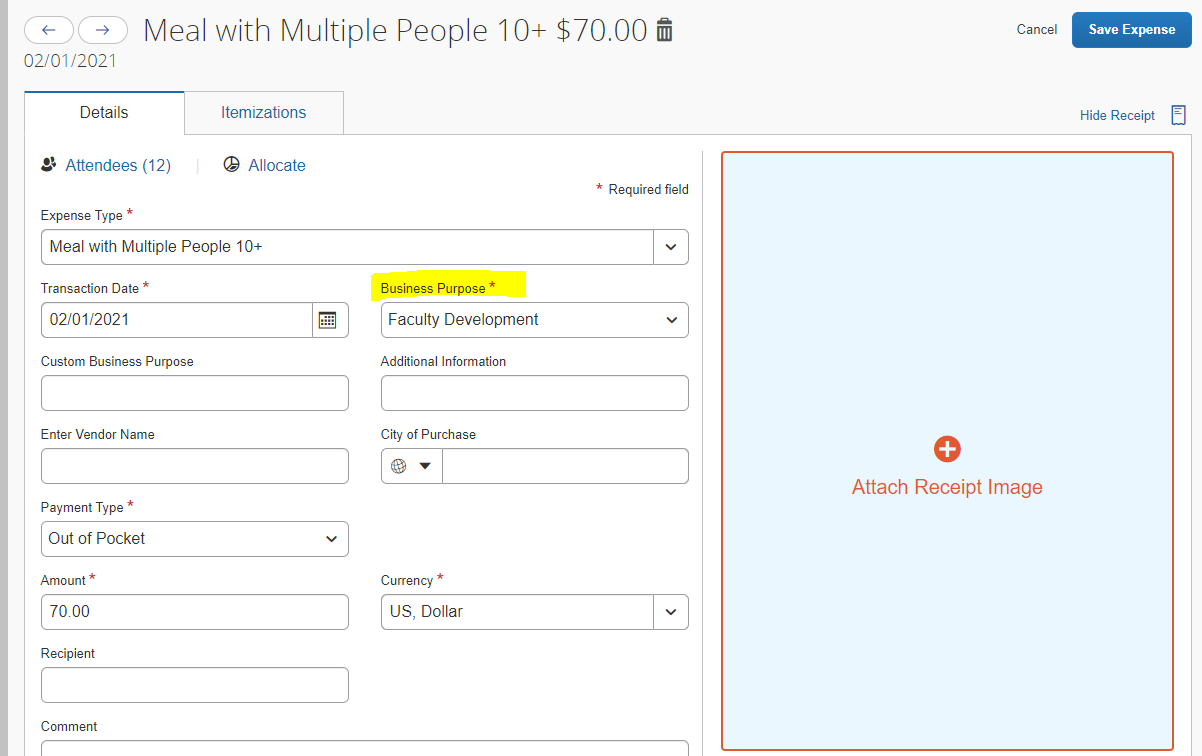 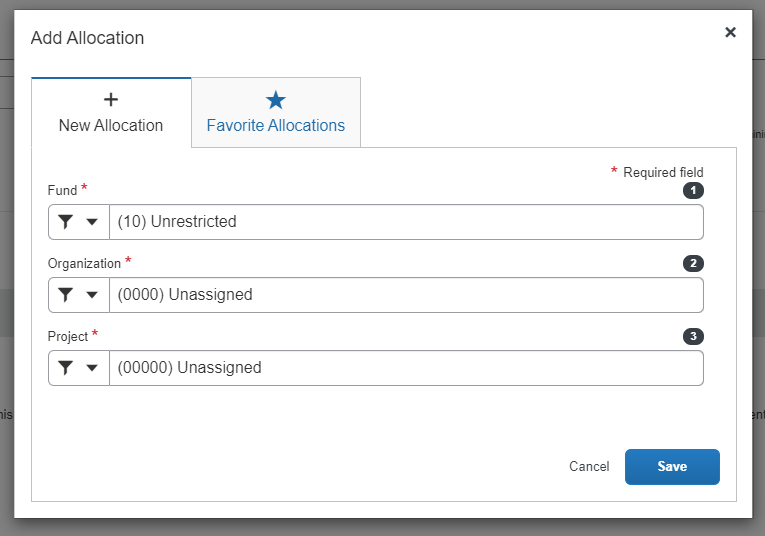 If you are charging an expense to your faculty development, TEW, or Start-Up funds, modify the Business Purpose to one of those categories. Then, allocate the transaction if it is different than the account number entered in your report header. For faculty development, you will not need to enter your analytical code, as it is tied to your profile behind the scenes. If you are charging an expense to someone else’s faculty development account, please put the person’s name in the Additional Information box.
Account numbers to allocate to:
Faculty Development: 10-0000-00000 
TEW: 10-0000-XXXXX (obtain your specific project code from the Provost’s office)
Start-Up Funds: 10-0000-XXXXX (obtain your specific project code from the Provost’s office)
Importing Receipts
Use the Concur mobile app to take photos of your receipts
Photos taken in the app are uploaded to the account associated with that phone
Send the receipt by email to receipts@concur.com or receipts@expenseit.com
The email must come from a verified address (done in Profile Settings)
.png, .jpg, .jpeg, .pdf, .html, .tif, and .tiff files are all accepted
Upload receipt images from your desktop to your account
If your receipt has been misplaced and all other methods of obtaining a receipt have been exhausted, a missing receipt affidavit can be electronically filed
Mileage, tips, tolls, booking fees, international transaction fees, fraud, and parking under $5 do NOT require receipts
Available Receipts
Your available receipts (those you’ve uploaded via phone or email) will appear as picture icons. On the expense level, click Attach Receipt Image, and then click Attach underneath the receipt image. Concur may also try to automatically match the receipt to the transaction for you. 

You can also upload receipts by clicking on the Plus icon beside your expense on the report level.
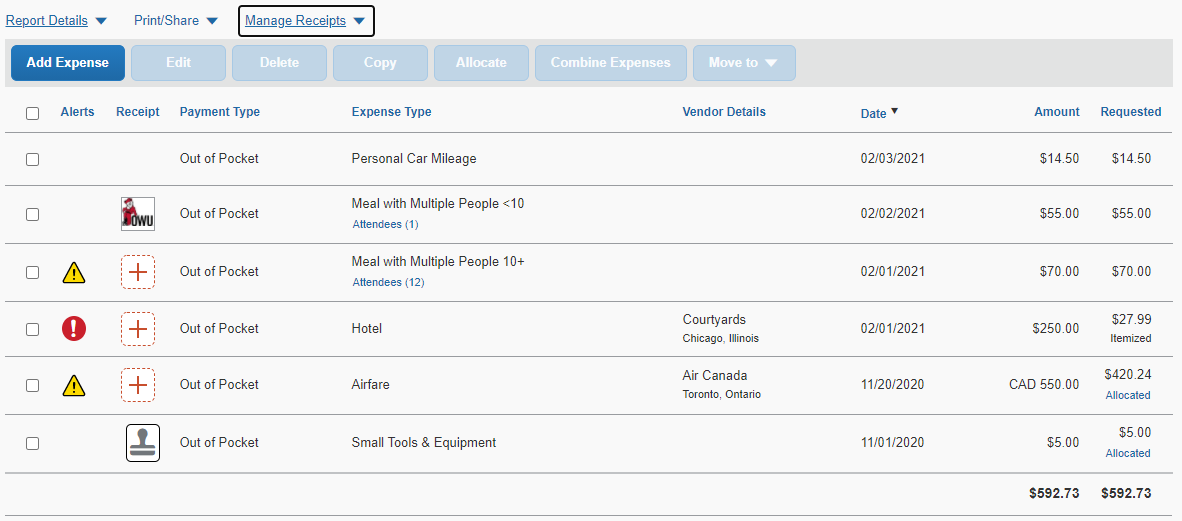 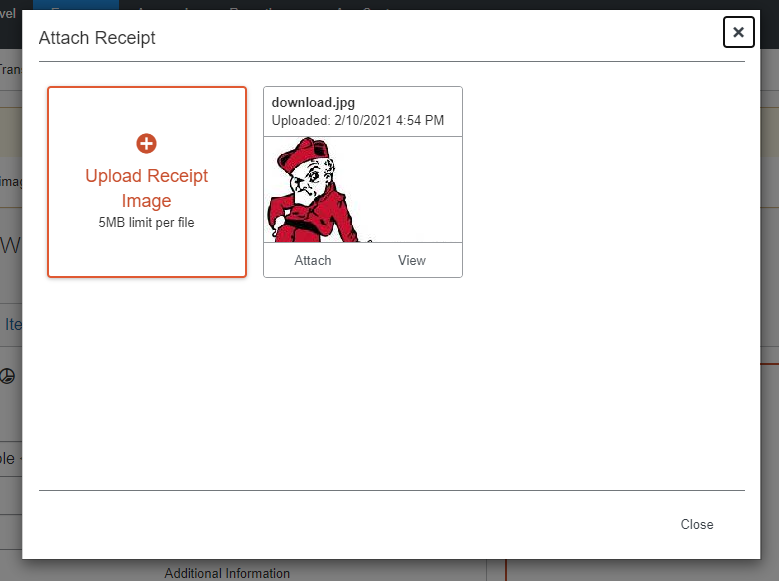 Using the Missing Receipt Affidavit
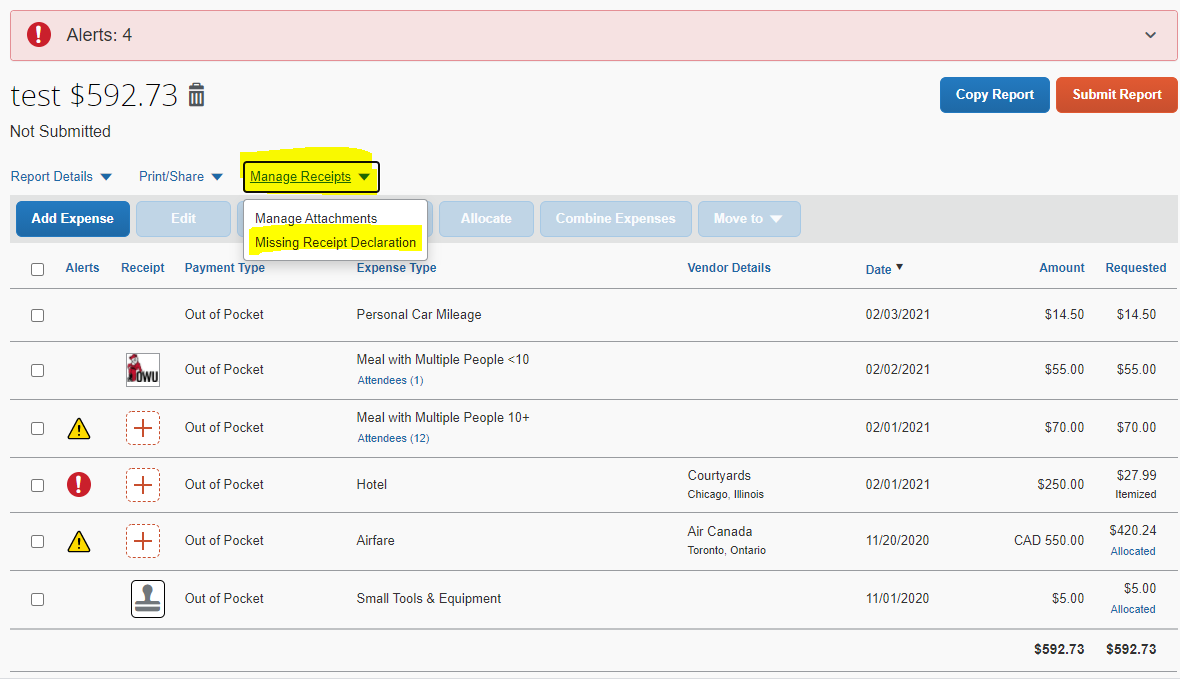 We now use electronic missing receipt affidavits. Within the report, click Manage Receipts, then Missing Receipt Declaration. You can then check the boxes to the left of the expenses you are missing a receipt for, and click Accept and Create. 
Before uploading a missing receipt affidavit all avenues of obtaining a receipt should be exhausted.
Some expense types will not accept a missing receipt affidavit (i.e. hotels).
No one can submit a missing receipt affidavit on your behalf.
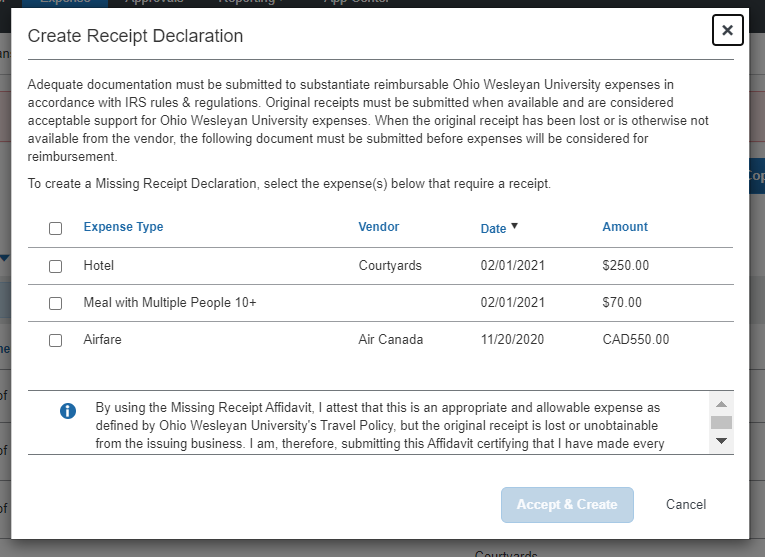 Submitting Reports
Once complete, click Submit Report
A confirmation will appear with a reminder about financial responsibility
Concur will alert you if there are exceptions on your report that need to be fixed
Click Accept & Continue, then Submit Report on the subsequent popup
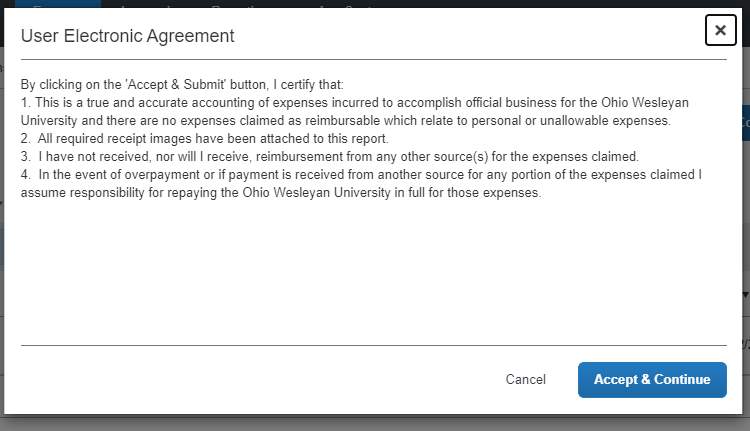 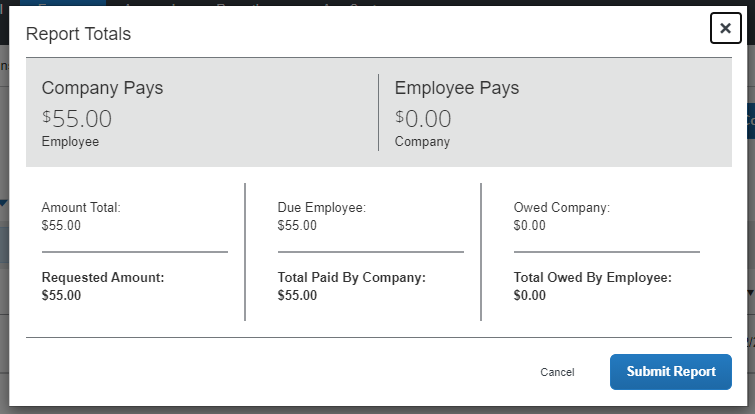 Printing and Saving a Report
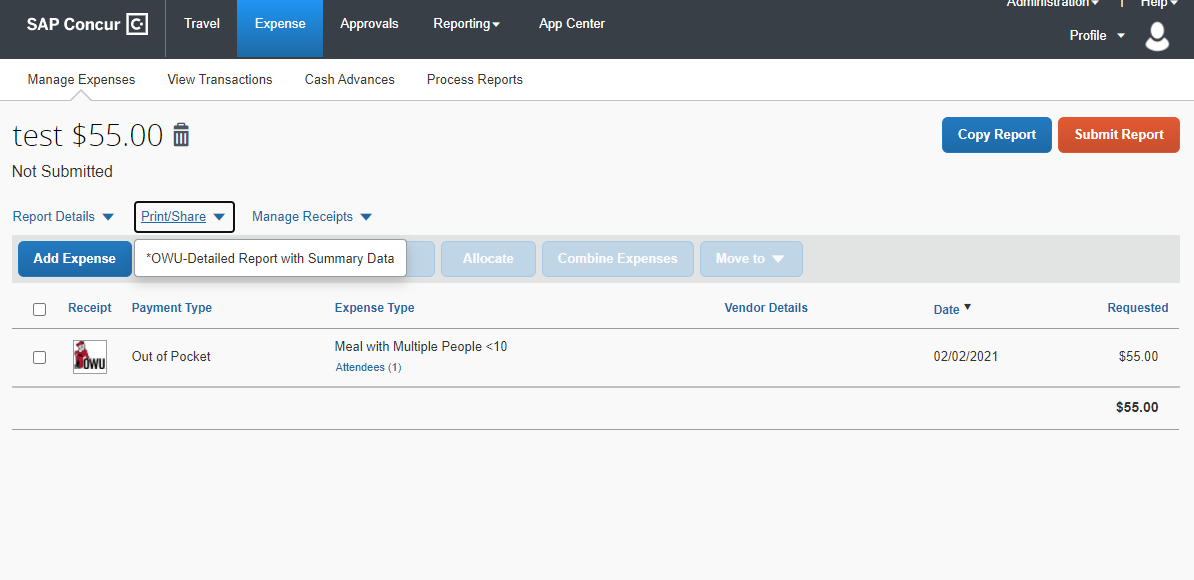 You can print or save a summary of the report if you would like. You can have the summary show itemizations and more detail for each expense if you would like as well.
Acting as a Delegate
To create a report on behalf of another user, the user must first set you as a delegate in their profile settings
Delegates can create reports for those users and upload receipts to those users’ accounts
Delegates can be added permanently or temporarily (useful if the user is going on vacation)
The user must log into Concur as themselves to file any missing receipt affidavits
This is because the missing receipt affidavit acts as an electronic signature
If a missing receipt affidavit is needed, the delegate can finish all other aspects of the report and then notify the employee that they need to finish it
Assigning a Delegate
Adding a delegate is done in the user’s profile settings. The user can add multiple people as delegates and delegates can prepare reports for multiple users.
Delegate Access
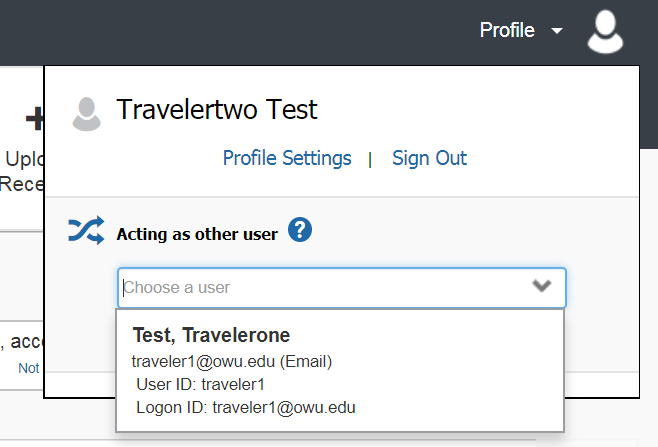 Delegates log into Concur as themselves, then click on their profile to act as a different user.
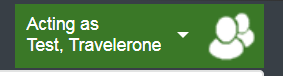 Their profile icon will change to show that they are acting on behalf of another person.
Approving Reports
Approvers receive an email when a report is submitted for their approval
Approvers have 10 calendar days to take action on an expense report
Approvers should:
Review the report details
Check the account number
Confirm that all necessary receipts are included
Approvers can send reports back to the preparer with comments if something needs to be modified before approval
Approver Display
The approver clicks on “Required Approvals” on the home screen.
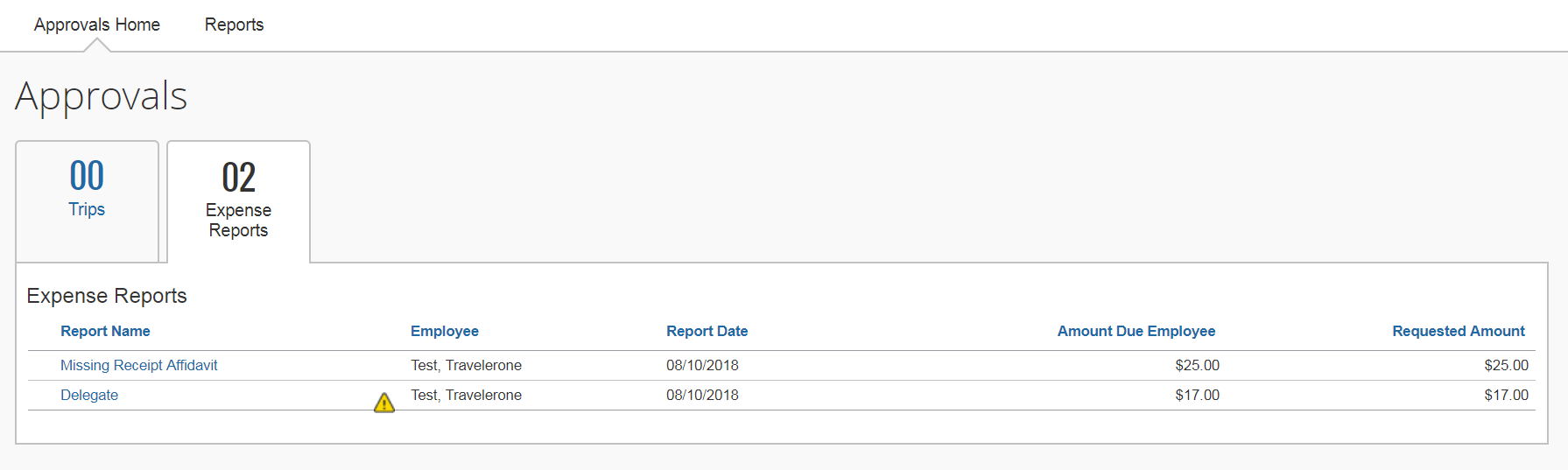 The approver clicks on which report they want to approve.
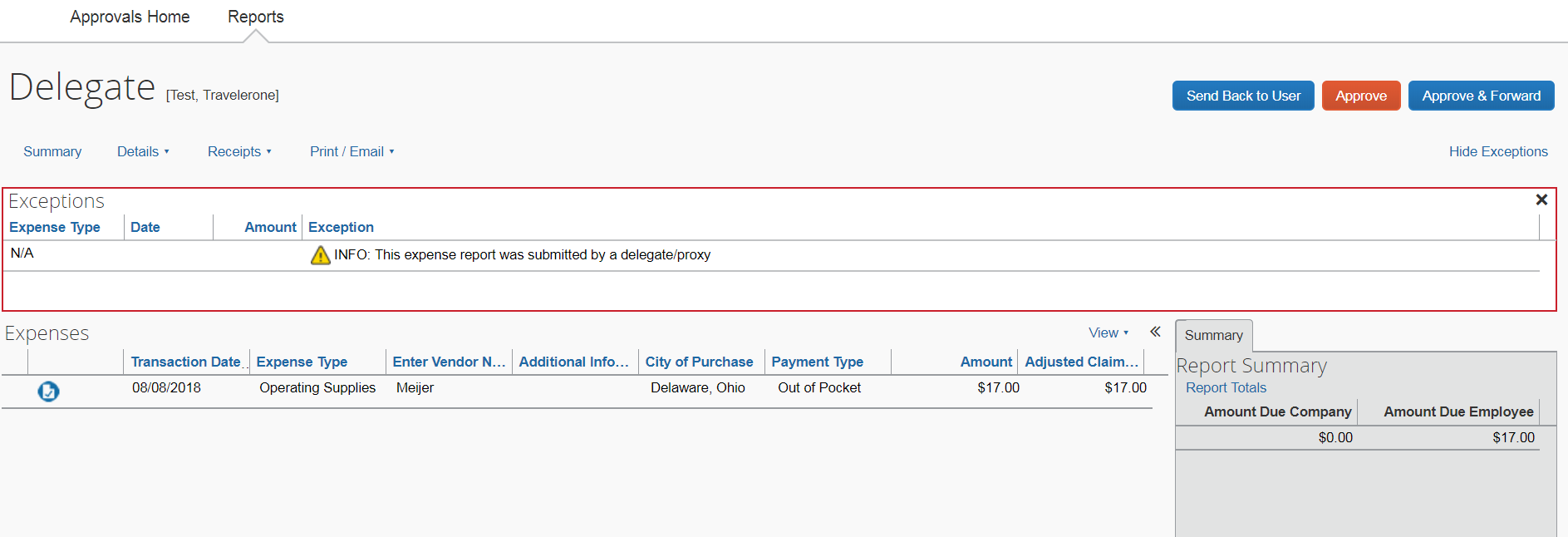 The approver clicks “Approve” or “Send Back to User”.
Concur Mobile App
A quick and easy method for uploading receipts and supporting documentation
Has a built-in mileage tool
Entire reports can be submitted and approved through the app
Travel can be booked through the app
Compatible with Apple and Android products
Log in with your OWU credentials
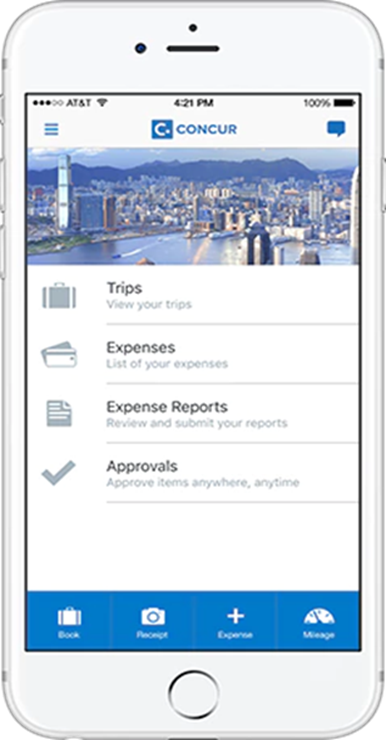 Logging into the Concur Mobile App
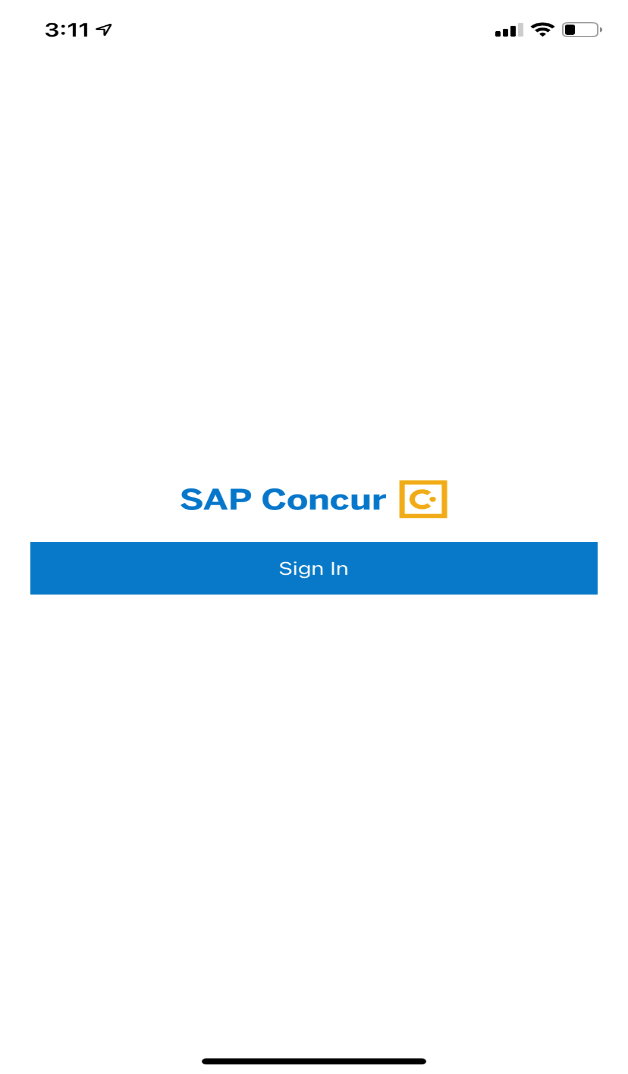 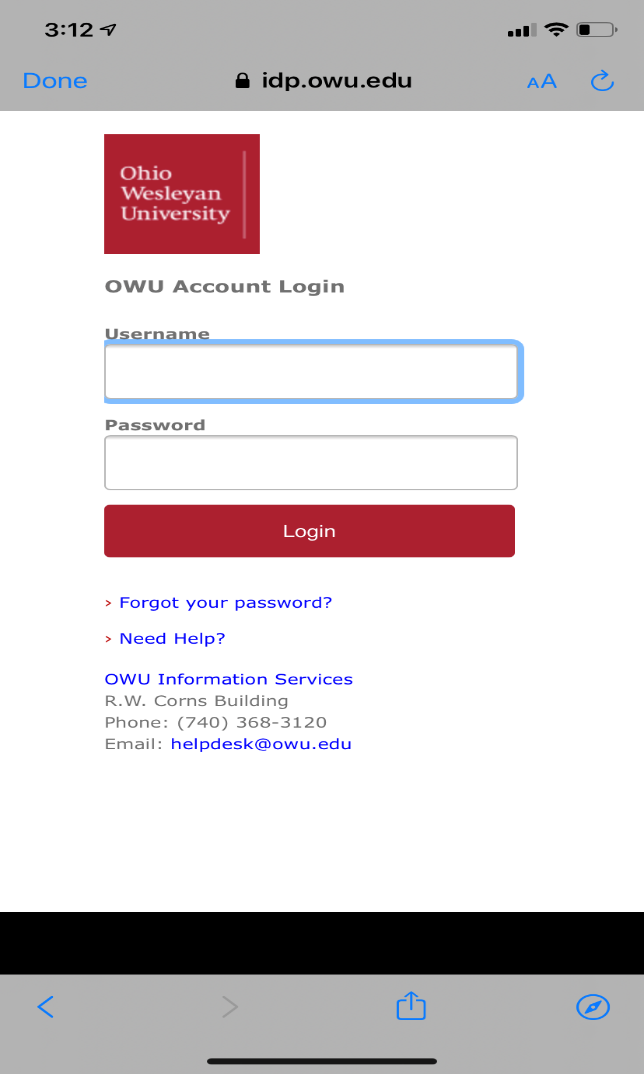 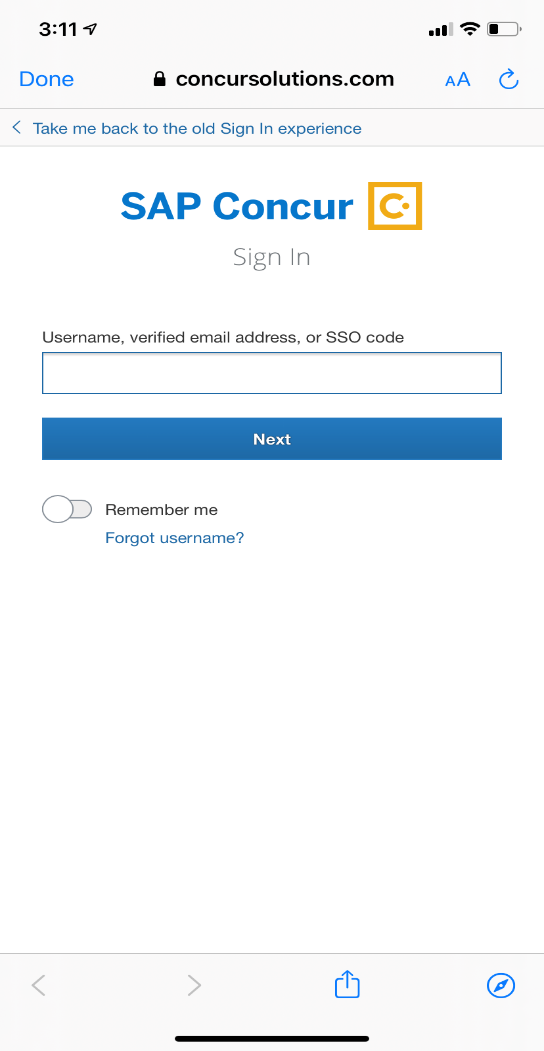 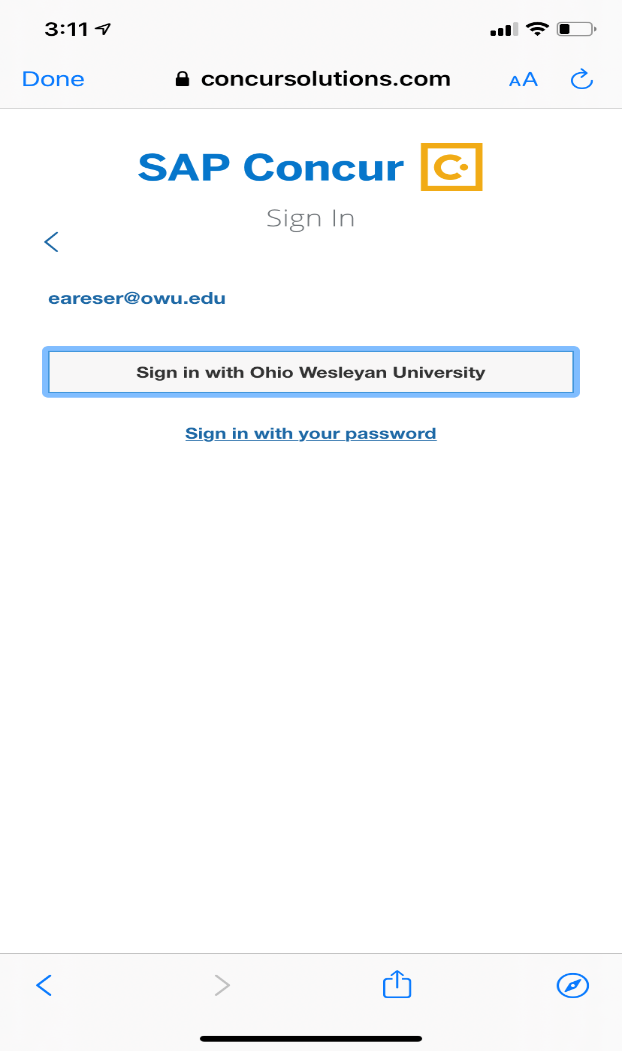 1. Download the SAP Concur mobile app from your phone’s app store.
2. Enter your full OWU email address in the username box and click “Next”.
4. Log in with your myOWU credentials.
5. Use the app to take photos of receipts, complete expense reports, book travel, and approve!
3. Click on “Sign in with Ohio Wesleyan University”.
Capturing Receipts with the Concur App
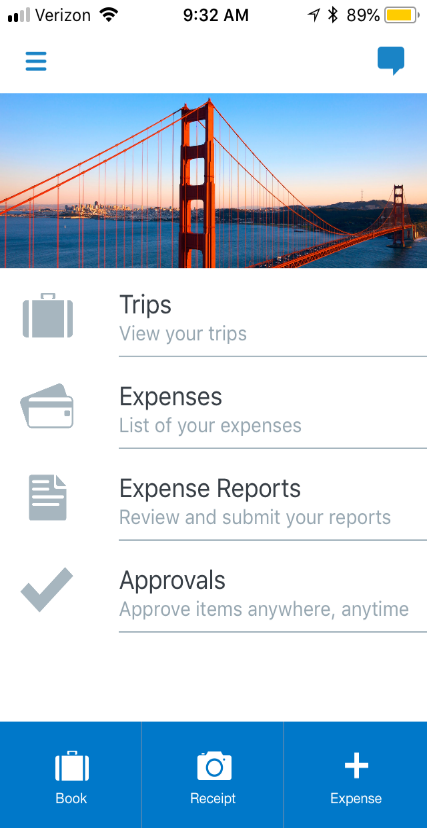 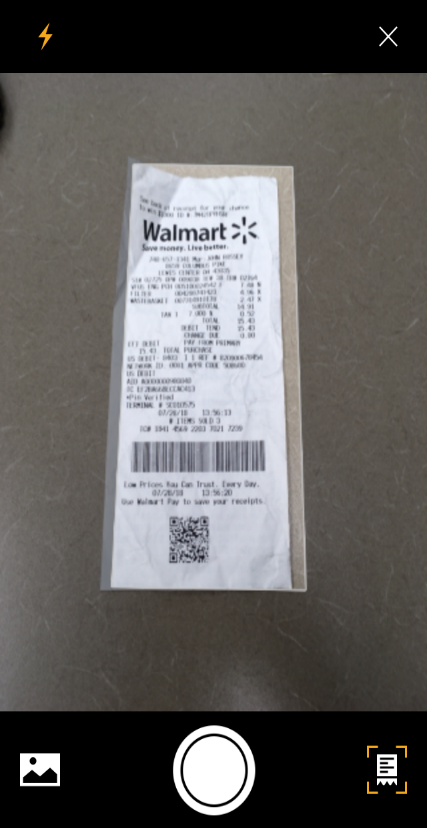 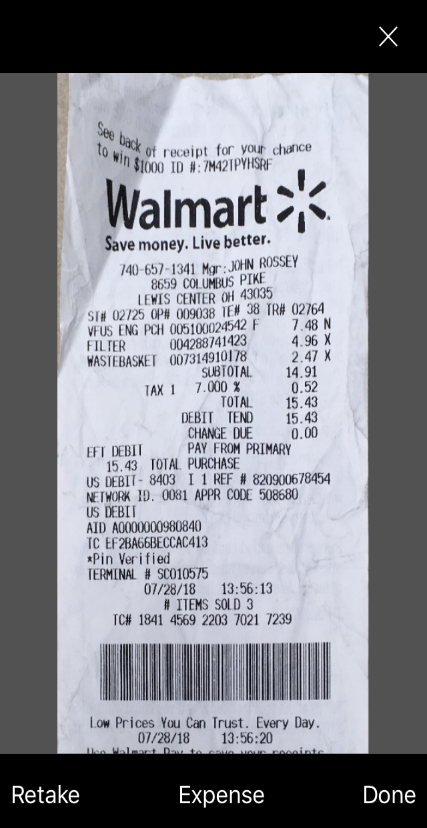 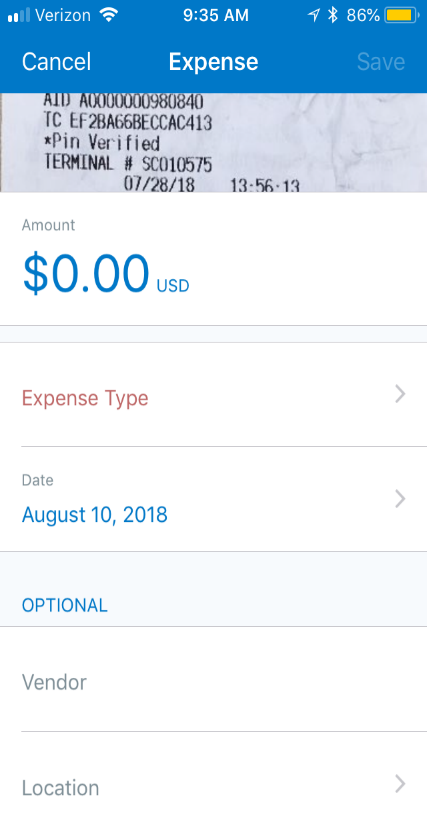 Open the app and click “Receipt”
Click “Done” to save and finish or click “Expense to add optional details
(Optional) Add expense type, amount, comments and click “Save.” The app may try to do this for you.
Take a photo of the receipt
Cash Advances
Cash advances are now requested using Concur rather than via paper. 
Please allow 10 days for an advance to be processed. After you request it, it will be approved by your supervisor, then it will go to Accounting.
Advances must be cleared within 30 days.
ATM withdrawals are treated like cash advances by Concur. ATM withdrawals are limited. We strongly urge people who need cash for an upcoming trip to plan ahead and obtain the advance through Accounting.
Advances are assigned to a report and the out-of-pocket transactions are entered with supporting receipts. As the out-of-pocket transactions are entered, the “available” cash advance balance will decrease.
Any remaining money should be brought in U.S. dollars to the Accounting office. 
If you have any questions, please contact the Accounting office!
Requesting a Cash Advance
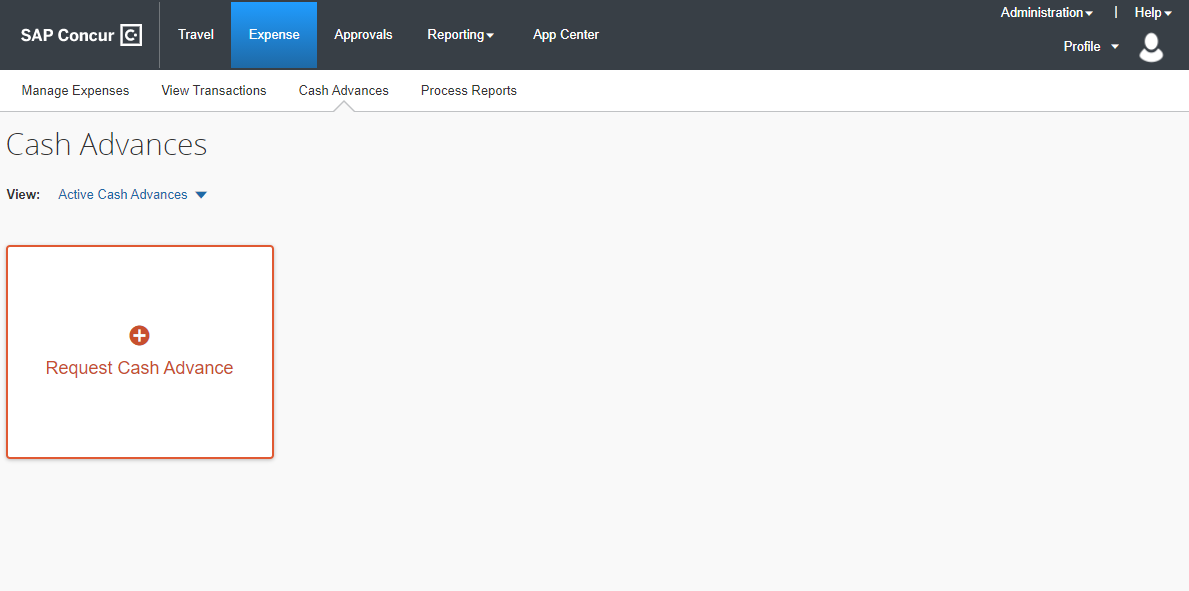 To request a cash advance, click on the Expense button then Cash Advances and Request Cash Advance. Name the advance and enter the amount, then click Submit.
The advance will go to your default approver, then Accounting. 
Allow at least 10 days to receive the advance, as there is one check run per week.
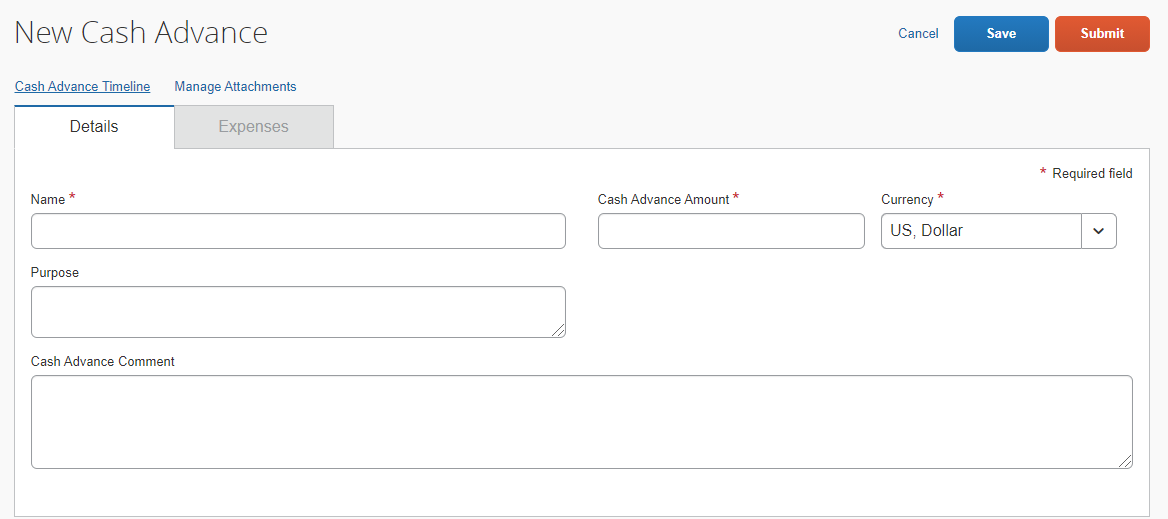 Clearing a Cash Advance
Within your expense report, click on Report Details, then Manage Cash Advances. You will then see a list of your cash advances that need cleared. Check the box to the left of the advance and click Add.
Once you assign a cash advance to a report, you will see a box at the top of the report with the overall total of the advance and the amount remaining. The amount remaining will decrease as you add out of pocket transactions to the report. 
Use the blue Add Expense button to add out of pocket transactions to the report.
For cash advances obtained via Concur, return any extra funds to Accounting. They will mark that portion of your advance “returned.”
For ATM withdrawals, add the remaining portion of the advance to your report by creating an out of pocket transaction with the expense type ATM Cash Return.
This expense type is only visible if you have an ATM withdrawal assigned to your report.
All remaining funds should be brought back to Accounting in U.S. dollars.
Booking Travel through Concur
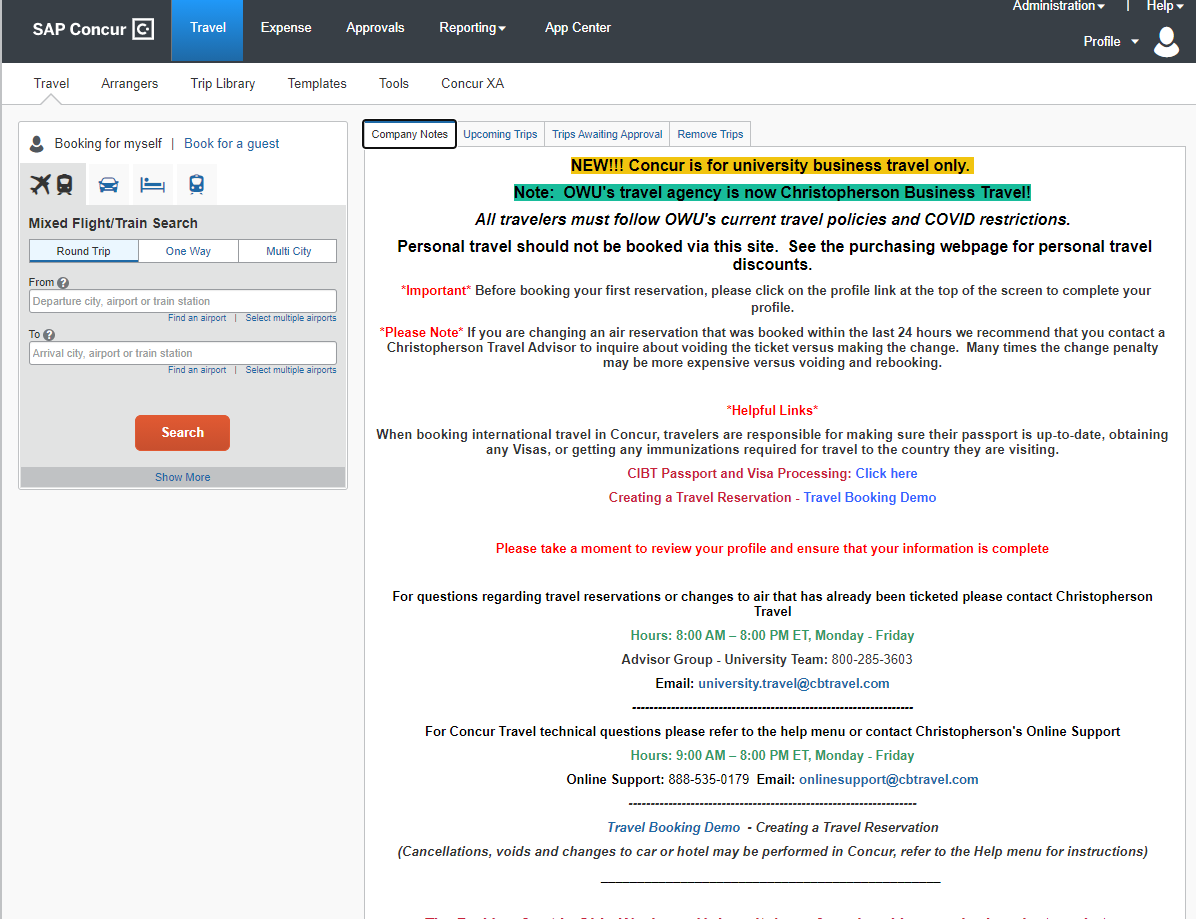 According to the travel policy adopted in the fall of 2018, all travel must be booked through Concur or Christopherson Business Travel (our designated travel agent) unless explicitly given prior permission from the Purchasing office. Concur has a simple booking tool and several safety features. The contact information for Christopherson is also listed on the Concur site.
Adding to An Itinerary
If you have already booked a portion of your trip and need to book a car or hotel for the same trip, you can add it to your existing reservation.
Click on Travel, then Trip Library, and click on the link to your trip.
From there, you can add a car or hotel to the same itinerary. You cannot add additional flights to an existing itinerary.
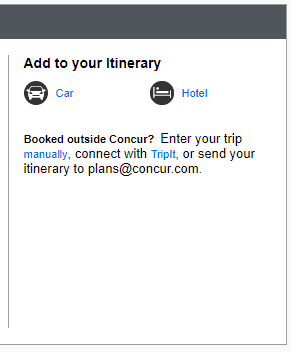 Other Concur Travel Tips
Make sure all of your travel preferences, discounts, rewards programs, and TSA pre-check numbers are loaded into your profile in Concur before you book travel.
We have a corporate discount with The Parking Spot! You can reserve a spot at The Parking Spot when parking at the airport and save considerably when compared to the garage and lots. The Parking Spot will shuttle you to your terminal.
Download the TripIt app! TripIt loads all of your trips from Concur and provides a simplified view of your upcoming travel. It loads all of your confirmation numbers, can alert you to check in, can alert you when it’s time to leave for the airport, and has maps and information on each airport you are traveling to.
Support
Pertinent policies and training materials are available on the Purchasing website:
https://www.owu.edu/about/offices-services/office-of-finance-administration/purchasing-department/
Contact us if you have any questions!